หลักเกณฑ์และวิธีการประเมินผลการปฏิบัติราชการประจำปีงบประมาณ พ.ศ. 2563
กรอบการประเมินผลการปฏิบัติราชการ
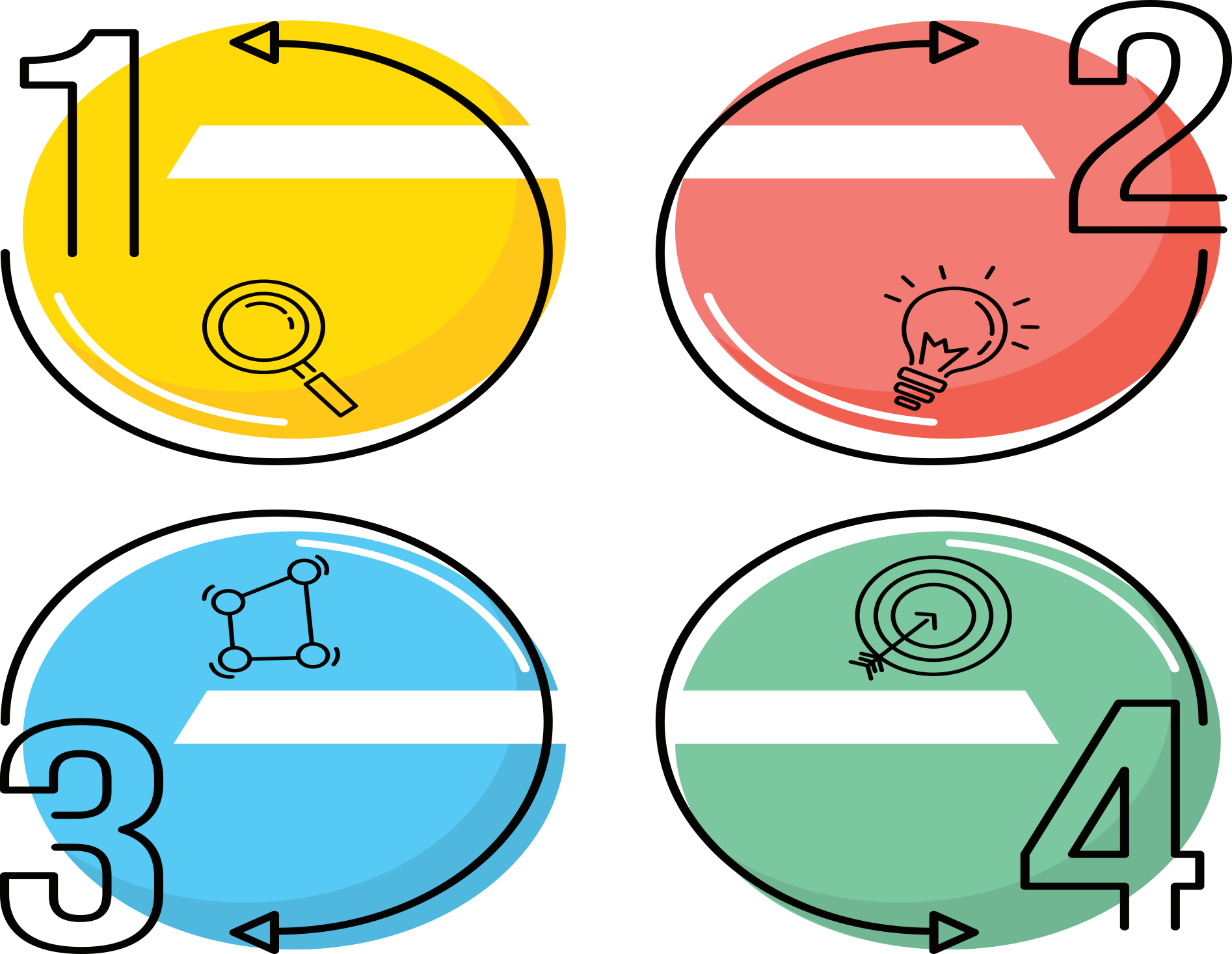 มิติที่
ประสิทธิผล
ตามพันธกิจ
มิติที่
ประสิทธิภาพ
 ของการปฏิบัติราชการ
กรอบการประเมินผลการปฏิบัติราชการ
ประจำปีงบประมาณ พ.ศ. 2563
การพัฒนาองค์การ
คุณภาพ
การปฏิบัติราชการ
มิติที่
มิติที่
ตัวชี้วัดสำหรับการประเมินผล
การปฏิบัติราชการประจำปีงบประมาณ พ.ศ. 2563 รวมตัวชี้วัดทั้งสิ้น 
จำนวน 9 ตัวชี้วัดหลัก 
จำแนกตามมิติการประเมิน ดังนี้
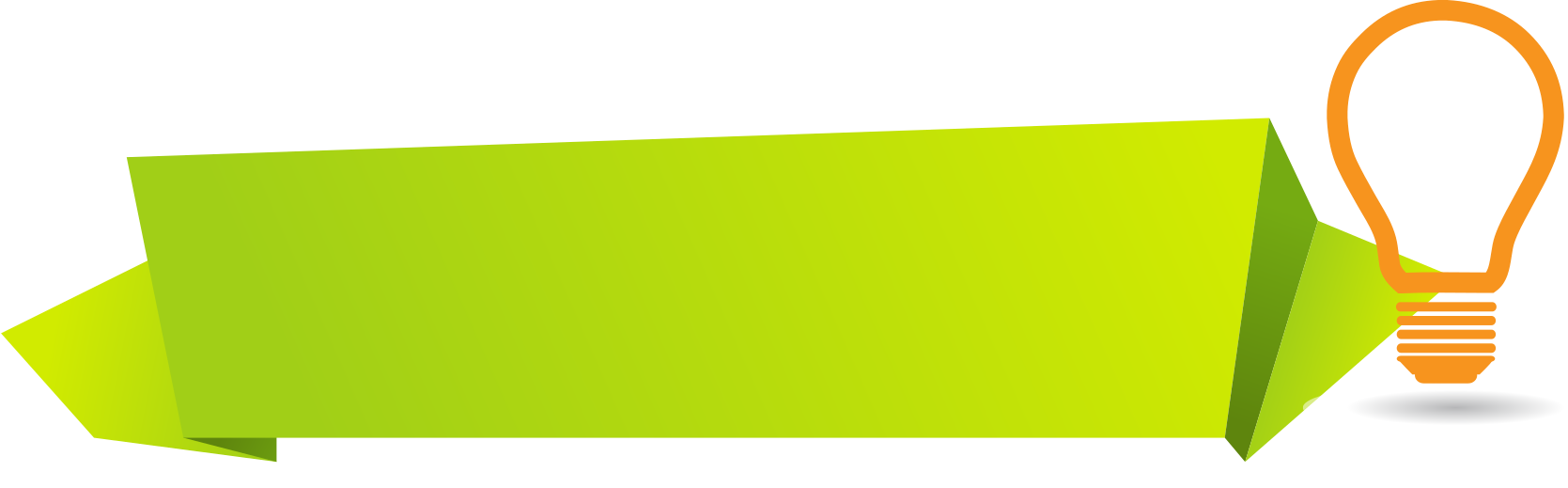 มิติที่ 1 ด้านประสิทธิผลตามพันธกิจ
ร้อยละความสำเร็จของแผนปฏิบัติราชการประจำปีของหน่วยงาน
น้ำหนักคะแนน ร้อยละ 60
รับผิดชอบโดย สำนักยุทธศาสตร์และประเมินผล
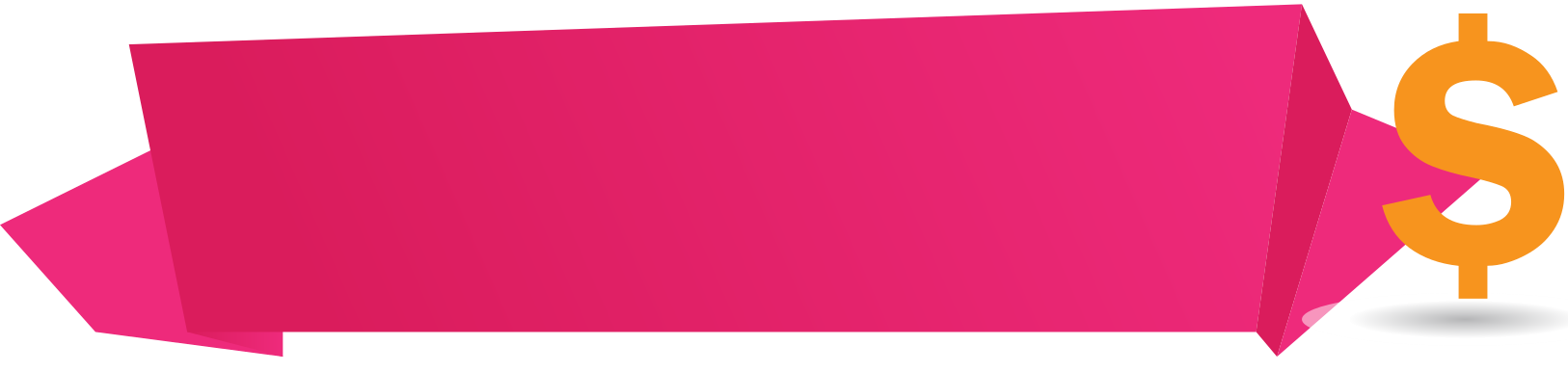 มิติที่ 2  
ด้านประสิทธิภาพของการปฏิบัติราชการ
ตัวชี้วัดที่ 2.1 
ร้อยละความสำเร็จของการใช้จ่ายงบประมาณในภาพรวม
น้ำหนักคะแนน ร้อยละ 7
รับผิดชอบโดย สำนักงบประมาณกรุงเทพมหานคร
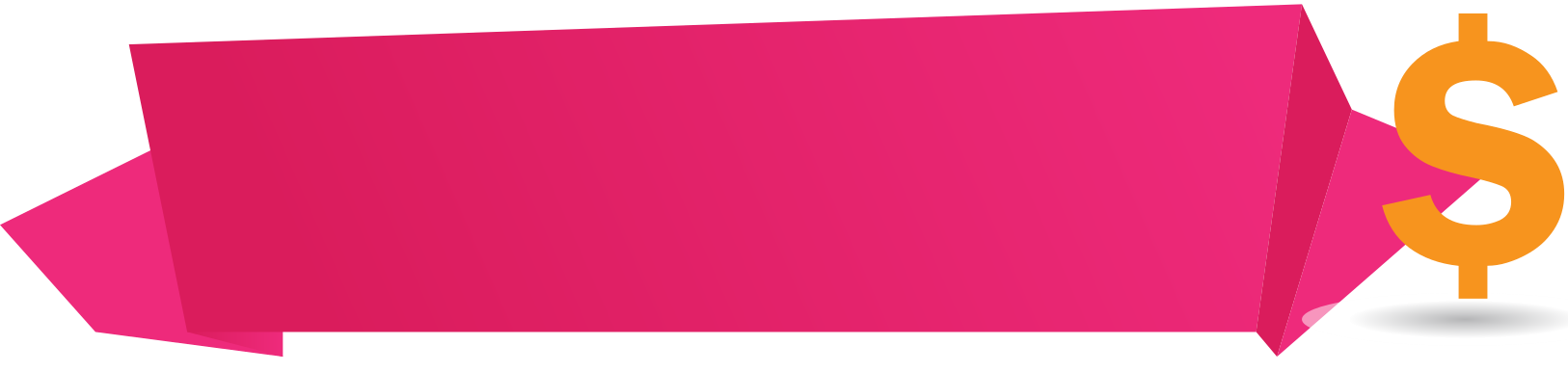 มิติที่ 2  
ด้านประสิทธิภาพของการปฏิบัติราชการ
ตัวชี้วัดที่ 2.2 ความสำเร็จของการจัดทำงบการเงินและรายงานสรุป
ยอดทรัพย์สินประจำปี (งบทรัพย์สิน) ประจำปีงบประมาณ พ.ศ. 2562
ตัวชี้วัด 2.2.1 
การจัดทำงบการเงินประจำปี
งบประมาณ พ.ศ. 2562
ตัวชี้วัด 2.2.2 
คะแนนของความสำเร็จของการจัดทำรายงานสรุปยอดทรัพย์สิน (งบทรัพย์สิน) 
ประจำปีงบประมาณ พ.ศ. 2562
น้ำหนักคะแนน ร้อยละ 1.5
น้ำหนักคะแนน ร้อยละ 1.5
รับผิดชอบโดย สำนักการคลัง
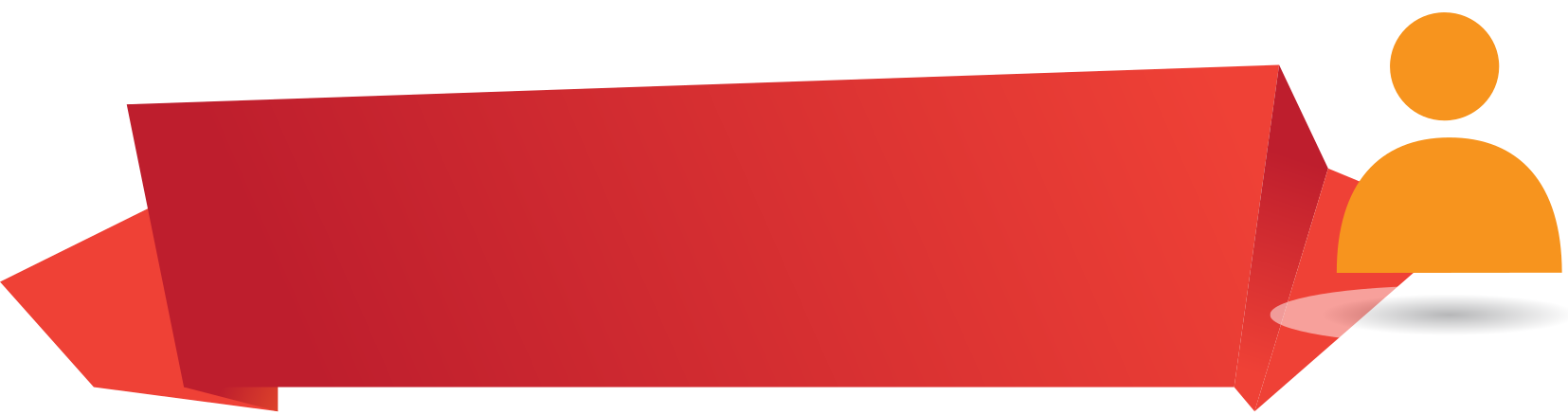 มิติที่ 3 
ด้านคุณภาพการปฏิบัติราชการ
ตัวชี้วัดที่ 3.1 (ก) 
ร้อยละความสำเร็จในการจัดการ
เรื่องที่ได้รับแจ้ง
จากประชาชน/ผู้รับบริการ
ตัวชี้วัดที่ 3.1 (ข) การเพิ่มประสิทธิภาพ
ในการปฏิบัติงานของหน่วยงาน
***กำหนดเป็นตัวชี้วัดสำหรับหน่วยงาน/ส่วนราชการในสังกัด
สำนักปลัดกรุงเทพมหานคร ที่ไม่ต้องรับการประเมินในตัวชี้วัดที่ 3.1 (ก)
น้ำหนักคะแนน ร้อยละ 7
น้ำหนักคะแนน ร้อยละ 7
รับผิดชอบโดย 
สำนักงานเลขานุการปลัดกรุงเทพมหานคร 
สำนักปลัดกรุงเทพมหานคร
รับผิดชอบโดย สำนักงาน ก.ก.
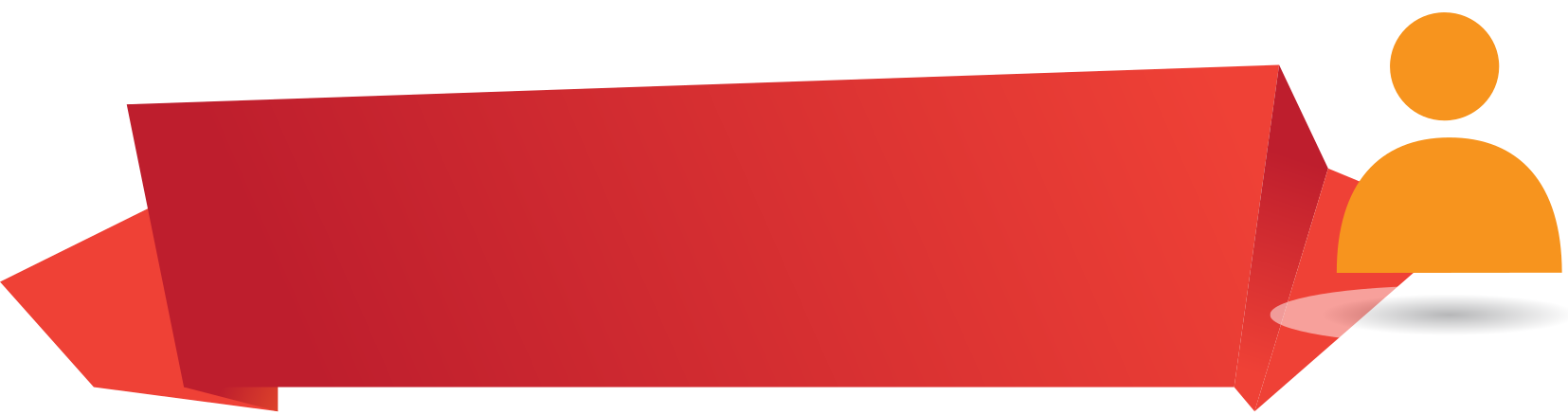 มิติที่ 3 
ด้านคุณภาพการปฏิบัติราชการ
ตัวชี้วัดที่ 3.2 
ร้อยละความสำเร็จของการดำเนินโครงการให้บริการที่ดีที่สุด (Best Service)
น้ำหนักคะแนน ร้อยละ 7
รับผิดชอบโดย สำนักงาน ก.ก.
ตัวชี้วัดที่ 3.3 ระดับความพึงพอใจของผู้รับบริการ
รับผิดชอบโดย 
คณะผู้ตรวจราชการกรุงเทพมหานคร 
และกองงานผู้ตรวจราชการ
น้ำหนักคะแนน ร้อยละ 6
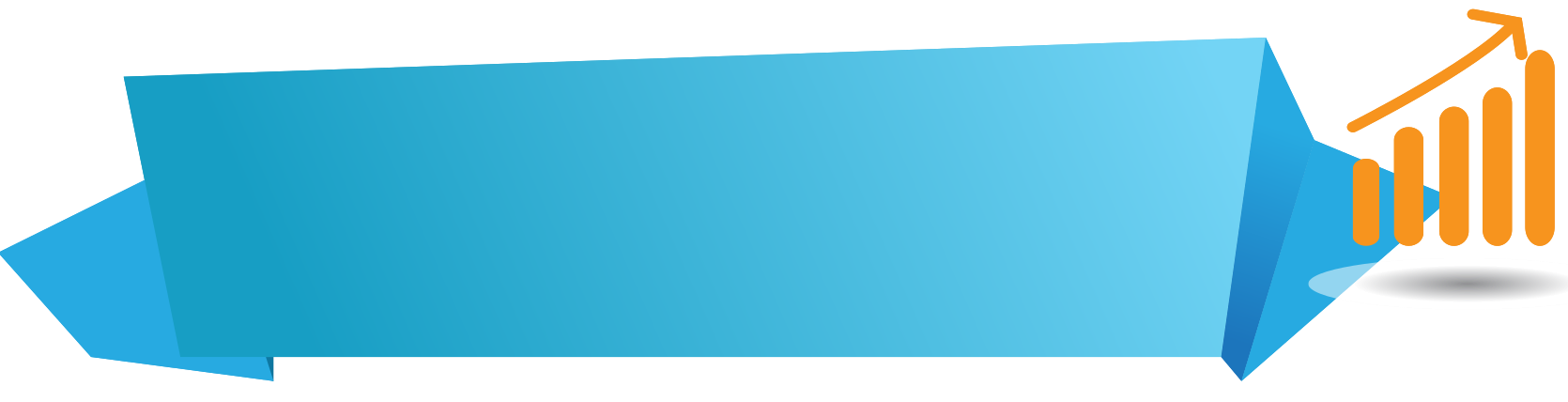 มิติที่ 4 ด้านการพัฒนาองค์การ
ตัวชี้วัดที่ 4.1 ร้อยละความสำเร็จของการของการพัฒนาฐานข้อมูล
น้ำหนักคะแนน ร้อยละ 6
รับผิดชอบโดย สำนักยุทธศาสตร์และประเมินผล
ตัวชี้วัดที่ 4.2 ระดับความสำเร็จของการดำเนินการด้านความปลอดภัย 
อาชีวอนามัย และสภาพแวดล้อมในการทำงาน
น้ำหนักคะแนน ร้อยละ 4
รับผิดชอบโดย สำนักอนามัย
วิธีการประเมินผล
การปฏิบัติราชการ 
ประกอบด้วย 16 ขั้นตอน
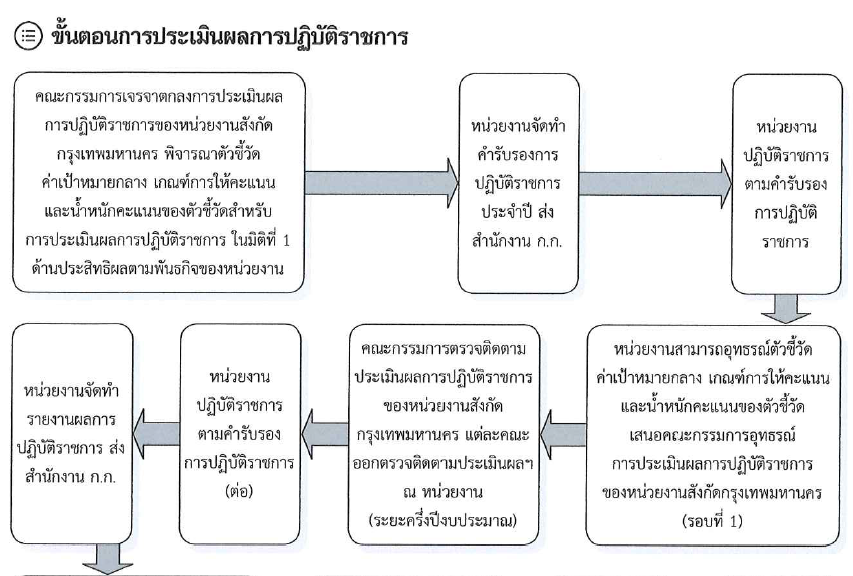 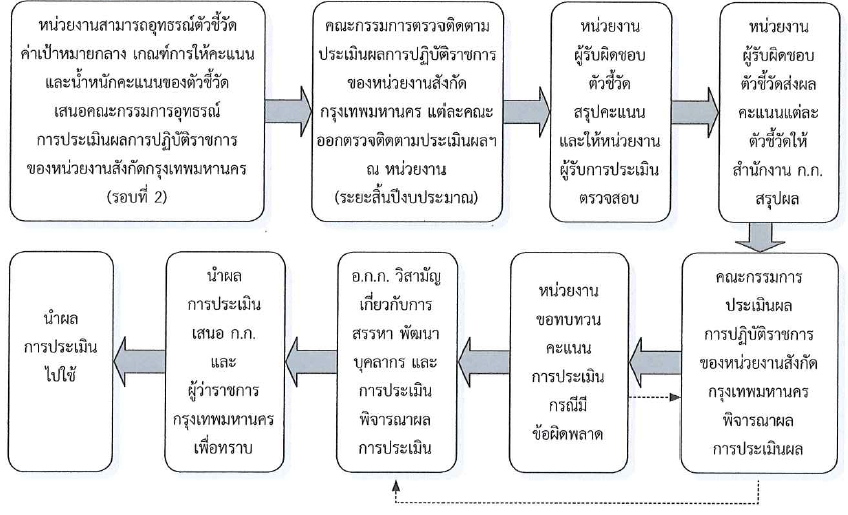 คณะกรรมการเจรจาตกลงการประเมินผลการปฏิบัติราชการของหน่วยงานสังกัดกรุงเทพมหานคร
มี 6 คณะ แต่ละคณะ  ประกอบด้วย
อำนาจหน้าที่ พิจารณาความเหมาะสมของตัวชี้วัด ค่าเป้าหมายกลาง น้ำหนักความสำคัญ และประเด็นอื่น
ที่เกี่ยวข้องเพื่อให้ได้ข้อตกลงสำหรับการจัดทำคำรับรองฯ ของหน่วยงาน ในมิติที่ 1 ด้านประสิทธิผลตามพันธกิจ
คณะกรรมการอุทธรณ์การประเมินผลการปฏิบัติราชการของหน่วยงานสังกัดกรุงเทพมหานคร
อำนาจหน้าที่  พิจารณาคำขอเปลี่ยนแปลงรายละเอียดตัวชี้วัด ค่าเป้าหมาย เกณฑ์การให้คะแนน 
และน้ำหนักความสำคัญของตัวชี้วัดตามคำรับรอง
ปฏิทินการประเมินผล
การปฏิบัติราชการ
ประจำปีงบประมาณ พ.ศ. 2563
ภายใน  23 ส.ค. 2562
วันที่  28 ส.ค. 2562
ภายใน  30 ส.ค. 2562
วันที่ 13 ก.ย. 2562
วันที่ 16 - 30 ก.ย. 2562
วันที่ 1 ต.ค. 2562
วันที่ 22 – 30  เม.ย. 2563
วันที่ 22 – 30  เม.ย. 2563
ภายใน 17 พ.ค. 2563
วันที่ 11 ก.ย. 2563
ภายใน  18  ก.ย. 2563
วันที่  1 – 9  ต.ค. 2563
วันที่ 16  – 20 ต.ค. 2563
วันที่ 21  – 22 ต.ค. 2563
ภายใน  27  ต.ค. 2563
วันที่  3 - 4  พ.ย. 2563
วันที่ 6 พ.ย. 2563
วันที่ 9 - 11 พ.ย. 2563
ภายใน  18  พ.ย. 2563
วันที่ 26 - 27  พ.ย. 2563
ภายใน  9  พ.ย. 2563
หมายเหตุ ช่วงเวลาดำเนินการอาจมีการปรับเปลี่ยนตามความเหมาะสม
การคำนวณคะแนน
กำหนดน้ำหนักคะแนนของแต่ละตัวชี้วัด
ในทุกมิติรวมกันเท่ากับร้อยละ 100 
ส่วนเกณฑ์การให้คะแนนในแต่ละตัวชี้วัด 
และคะแนนรวมจะมีการแบ่งเป็นช่วงระดับคะแนน 1 - 5 
นอกจากนั้นในการคิดคะแนนจะมีการกำหนดให้มีทศนิยม 3 ตำแหน่ง
ตัวอย่างเช่น
วิธีคิดผลการดำเนินการให้เป็นคะแนน
95.160
ผลคะแนน
วิธีคิดผลการดำเนินการให้เป็นคะแนน
ผลคะแนน
95.160
1. หาผลต่างของช่วงร้อยละ
100 – 95 = 5
2. หาผลต่างของระดับคะแนน
5 – 4 = 1
3. หาผลต่างของผลการดำเนินการ กับร้อยละ       
   ความสำเร็จฯ ที่ตั้งไว้ในระดับคะแนนน้อยกว่า
95.160 - 95 = 0.160
วิธีคิดผลการดำเนินการให้เป็นคะแนน
4. การหาเศษของคะแนน
หาผลต่างของผลการดำเนินการ  x  หาผลต่างของระดับคะแนน 
หาผลต่างของช่วงร้อยละ
0.160 x 1 = 0.032
           5
5. สรุปคะแนน
95.160
ผลคะแนน
4 + 0.032 = 4.032
การสรุปคะแนนประเมิน
ค่าคะแนนถ่วงน้ำหนัก  = น้ำหนักคะแนนของตัวชี้วัดนั้น ๆ x ค่าคะแนนที่ได้  
                                น้ำหนักคะแนนรวมทุกตัวชี้วัด
=  7 x 4.032 = 0.282
       100
*ทศนิยม 3 ตำแหน่ง
ระดับคะแนนการประเมินผลการปฏิบัติราชการรวมทุกตัวชี้วัด ดังนี้